Standard operating protocol in stroke management at my hospital – a multidisciplinary approach is mandatory
Alison Halliday
Professor of Vascular Surgery
University of Oxford
Disclosure of Interest
Speaker name: AlisonHalliday
I do not have any potential conflict of interest
Public Awareness – the FAST campaign
Acute Stroke –admissions Oxfordshire
2009 – Oxford in lowest quartile of  National Stroke Audit
ACTION!
Oxford Stroke Service – a review after poor national performance
Now - Oxford Stroke Service (Brain Attack Unit = HASU)
Hyper-Acute Stroke Unit care, 24/7 thrombolysis service for appropriate patients, if arriving in emergency department within four and a half hours of stroke
South Central Ambulance Service transports stroke patients directly to the John Radcliffe Hospital Emergency Department HASU
GP (Family doctor) can call Stroke service directly
3 referral pathways
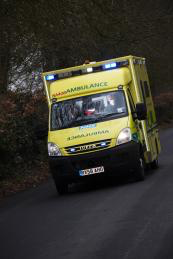 Pathways
Acute Stroke
High-risk TIA (ABCD2 score 4+)
Thrombolysis phone call to Stroke Medicine team
Uncertain

Stroke Unit and 
Observe
Likely stroke

CT Brain
Thrombolysis
Thrombectomy

Duplex
Admit, MRI , ECG, Duplex
ABCD2 Score and Stroke Risk
ABCD2 Score and Stroke Risk
Early use of EXisting PREventive Strategies for Stroke - medical treatments given as soon as possible
EXPRESS – earlier treatment saves strokes
Reduction in Recurrent Stroke
Acute Stroke – after treatment
Post-acute stroke rehabilitation
After HASU investigation and stabilisation, patients requiring further rehabilitation either: 
Move to a local stroke management unit        (Horton General Hospital, Abingdon and Witney Community Hospitals (managed from Oxford) 
or: 
discharged directly home from the HASU with rehabilitation at home provided by the Early Supported Discharge (ESD) for Stroke Service
Oxford Stroke Services
The Multi-disciplinary approach
CEA and CAS in Oxford
Stroke symptom – neuro opinion
Duplex/MR/CT – satisfactory imaging
Vascular Surgery/ Neuroradiology

Time to Intervention – CEA 2-15 days (mean 12)
Controversial/complex – MDT weekly

UK results similar to Oxford (National Data)
<2% stroke/death within 30 days (100-120/yr)
Summary
Stroke in Oxford has a multi-disciplinary approach

CEA 100-120 cases yearly (20% asymptomatic)
CAS in 20-25 cases/year

Strong reputation for innovative stroke research, (eg OXVASC, EXPRESS, Bluetooth BP Monitoring, ACST-1 and -2, ISAT trials) but NHS cash is limited!